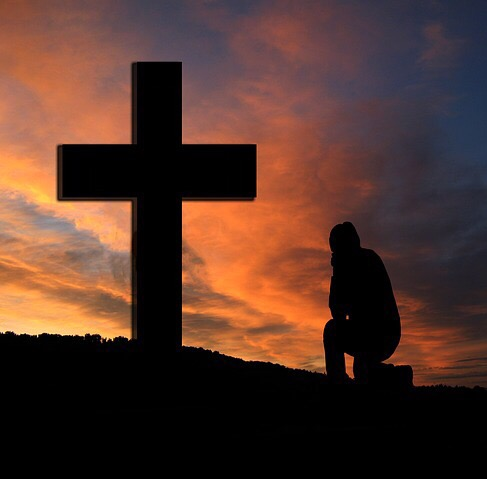 Heb je een offer? Jezus heeft het offer op het kruis gebracht. Door het geloof in Hem worden wij gered. Wat lezen we over het offer van God In Johannes 3:16?
‘Zie het Lam van God, dat de zonde van de wereld wegneemt!’Jezus Christus is het Lam van God
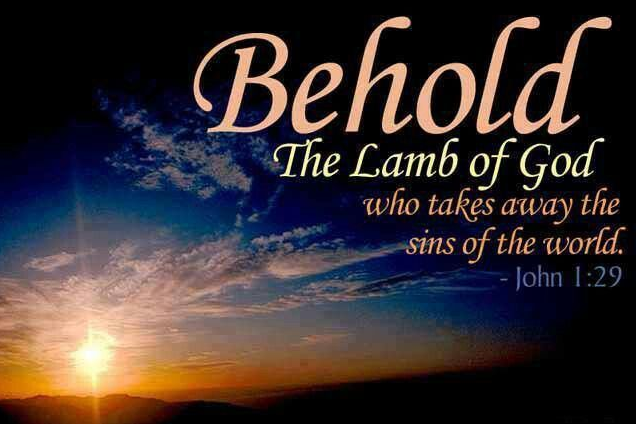 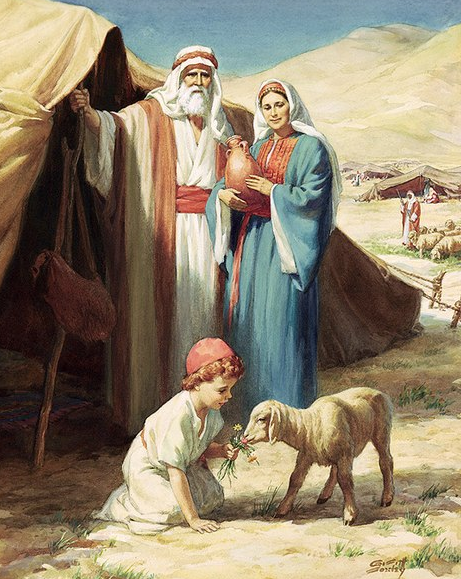 Ben je bereid om je lieveling te offeren?Het Joodse jongetje moest blijven bedenken: ‘Dit lam stierf in mijn plaats!’Beseffen wij het offer van God wel? Hoeveel heeft het Hem gekost? Hoeveel is Jezus je waard?
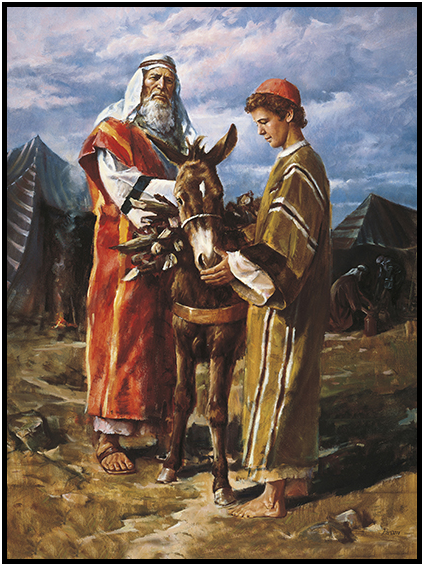 Ze gingen vroeg op weg naar de plaats van het offer. Dacht Abraham echt dat hij Izak zou offeren? Wat denk je van Hebreeën 11:17-19? Er staat dat hij door het geloof Izak heeft geofferd.Hoe heeft hij hem dan geofferd?
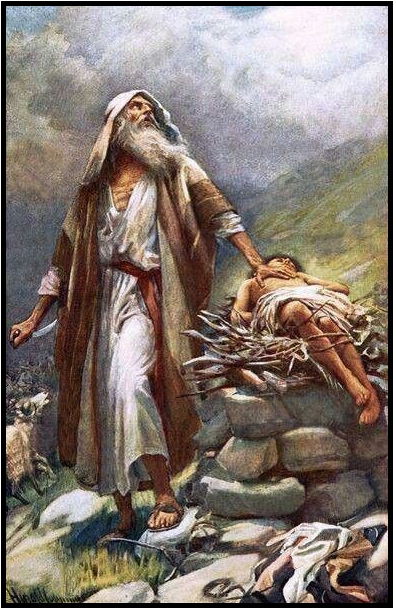 Wat kunnen we leren van het offer van Abraham? Wat heeft het offer van Abraham opgeleverd? Zie Genesis 22:11-12Wat kan het ons geven als we gehoorzaam in het geloof onze ‘Izak’ opofferen? Heb je dat wel eens uit liefde tot God gedaan? Ken je deze test?